WELCOME  TO THE ENGLISH CLASS
IN  THE  YEAR   OF  MUJIB  100
Edited
TEACHER  CONTACTS
Edited
MD.MOSTAFIZUR RAHMAN 
ASSISTANT TEACHER (COMPUTER)
MOHAMMADPUR  ADORSHA HIGH SCHOOL
GANGNI,MEHERPUR 
CELL PHONE NO-01922314170
ENGLISH  FIRST  PAPER
CLASS :NINE,UNIT-7, LESSON-1
TIME:40 MINUTES
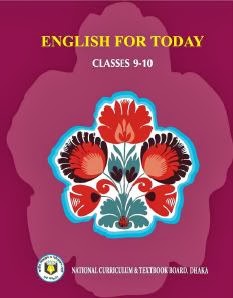 Edited
LET’S WATCH SOME PICTURES
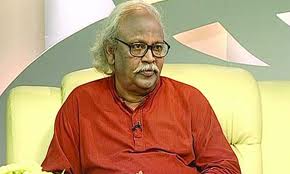 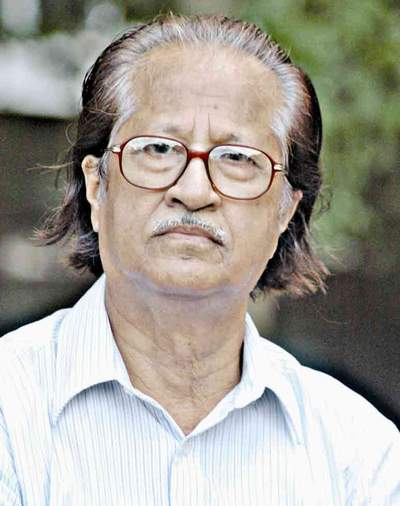 RAFIQUAN NABI
MOSTOFA MONOAR
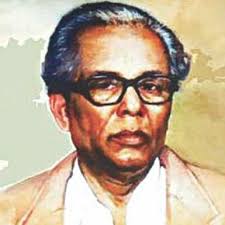 Edited
ZAINUL  ABEDIN
DECLARATION OF TOPIC
“ZAINUL  ABEDIN”  THE  GREAT   ARTIST
Edited
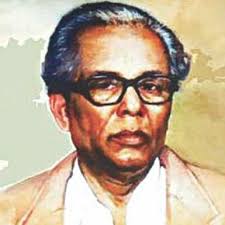 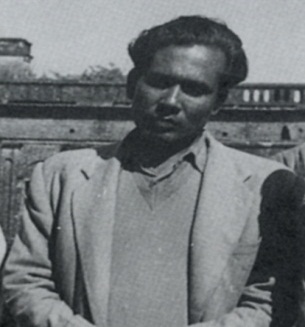 LEARNING  OUTCOMES
Edited
STUDENTS WILL SAY ABOUT ZAINUL ABEDIN…..
1. LIFE.
2.CONTRIBUTION.
3.ACHIEVEMENT.
ZAINUL  ABEDIN, THE  GREAT   ARTIST
Edited
BORN  : 29  DECEMBER  1914
PLACE-  KISHORGONG : SITUATED ON THE BANK OF BRAHMAPOTRA RIVER.
GRADUATION:  KOLKATA ART  COLLEGE
            RESULT:   1ST   CLASS
PASSED  AWAY :  28  MAY  1976
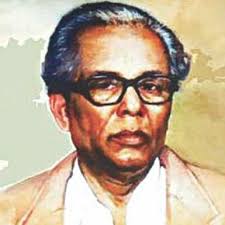 PROFESSIONS
Edited
TEACHER : KALKATA  ART  COLLEGE WHILE  A  STUDENT.
PROFESSOR  : SLADE ART SCHOOL , LONDON.
FOUNNDER PRINCIPAL: DHAKA   ART COLLEGE.
PRESIDENT : BANGLA  ACADEMY.
CONTRIBUTIONS
Edited
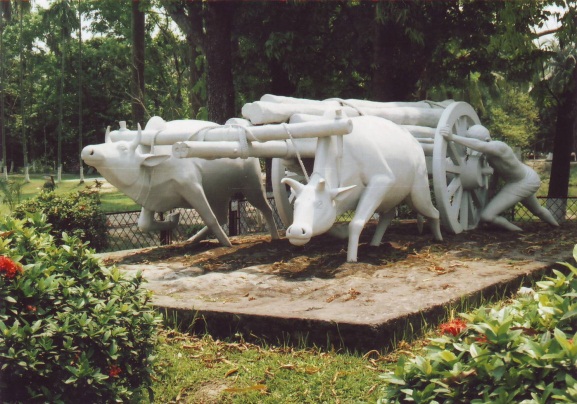 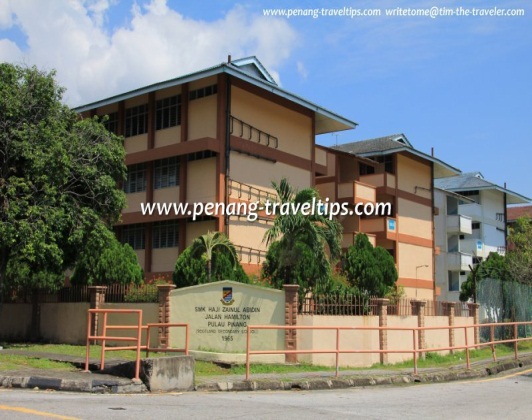 FOKL  ART  MUSEUM  SONARGOAN.
ZAINUL  ART   GALARY  MYMENSING.
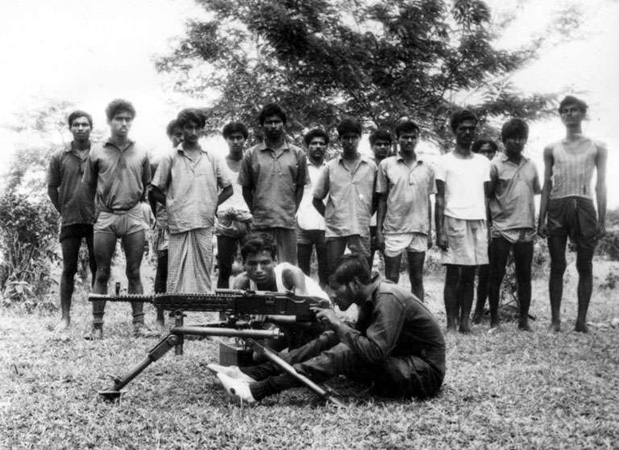 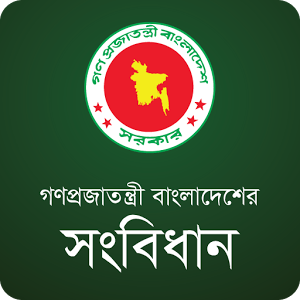 FREEDOM      FIGHTER
COVER     PAGE  DESIGN.
ACHIEVEMENT
Edited
“THE GOVERNORS GOLD MADEL” ALL - INDIA EXHIVISION 1938.
SHILPACHARAYA-“GREAT TEACHER OF ART” AND PIONEER IN  BANGLADESHI MODERN ART.
NATIONAL PROFESSOR=FIRST NATIONAL PROFESSOR OF BANGLADESH’75.
INDIVIDUAL WORK
Edited
1. WHICH DICTRICT WAS ZAINUL ABEDIN BORN IN ?
1. ANSWER-   KISHOREGONJ .
2. WHO IS THE PIONEER OF BANGLADESHI  MODERN ART ?
2. ANSWER –      ZAINUL ABEDIN .
3. WHICH RIVER PLAYED A VITAL ROLE IN HIS PAINTINGS ?
3.ANSWER -    BRAHMAPUTRA   RIVER .
GROUP WORK
a)WHAT THE MEANING OF “Shilpacharya”?

b)WHERE DID HE GRADUATE ? 

c)WHERE IS ZAINUL GALARY SITUATED?
Edited
ANSWERS
1.GREAT TEACHER OF ART
2.ZAINUL ABEDIN GRADUATED IN
 GOVERNMENT SCHOOL OF ART,CALCUTTA.
3.ZAINUL  ABEDIN ART GALLARY
 AT MYMENSINGH IN BANGLADESH.
HOME WORK
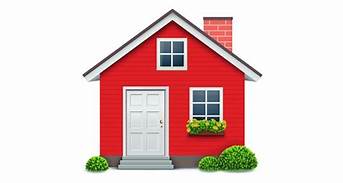 Edited
Each one will write about Zainul Abedin in 150 words.
THANK YOU
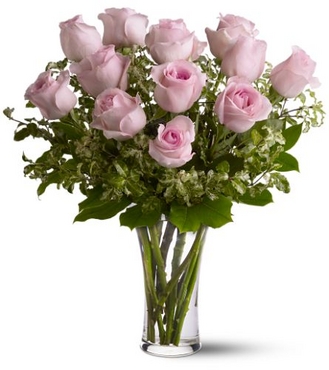 Edited
VERY MUCH